Mexico
Central America
Caribbean
Intro
Region Overview
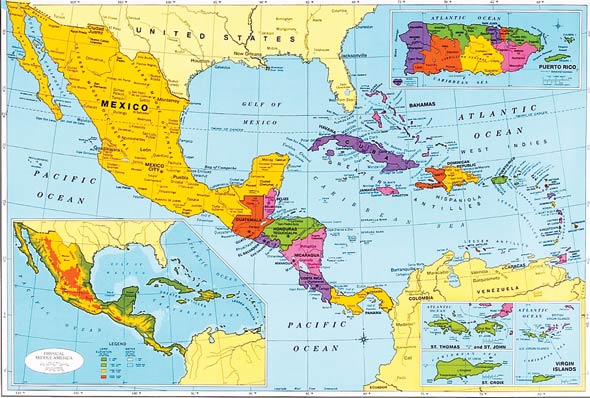 -South of the United States
-Inbetween the Pacific Ocean and the Atlantic Ocean 
-Caribbean sits in the Caribbean Sea,, west of the Gulf of Mexico
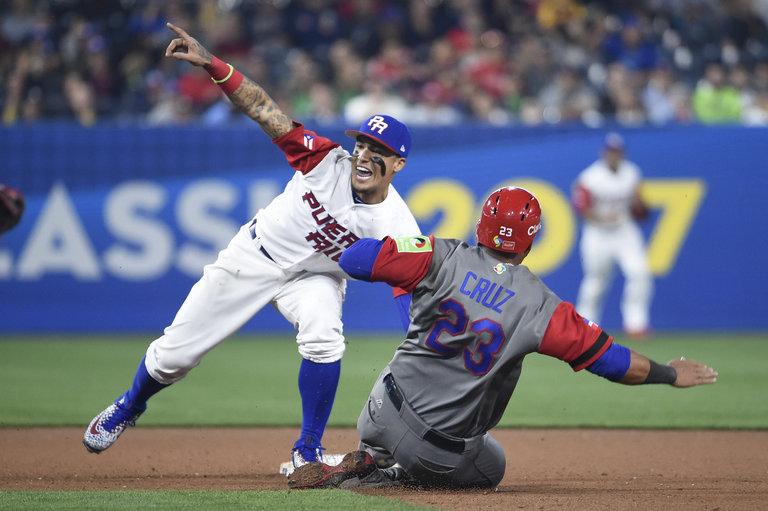 -Large Spanish influence throughout
-Mountain ranges and fertile valleys
-Largely Catholic
-Music: salsa, cumbia, mariachi, reggae, calypso
-Food: varies from country to country, typically maize based and spicey
-Sports: baseball and futbol (soccer)
-Climate: tropical humid
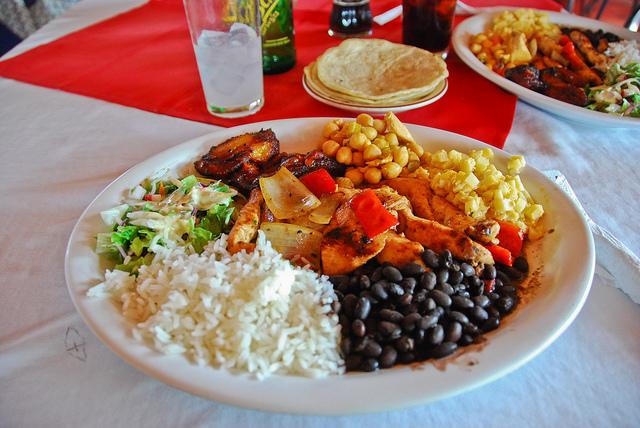 Mexico
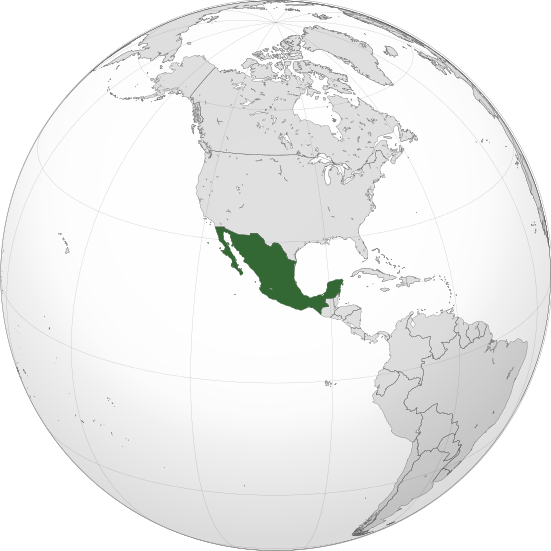 Capital: Mexico City
Neighbors the United States to its north
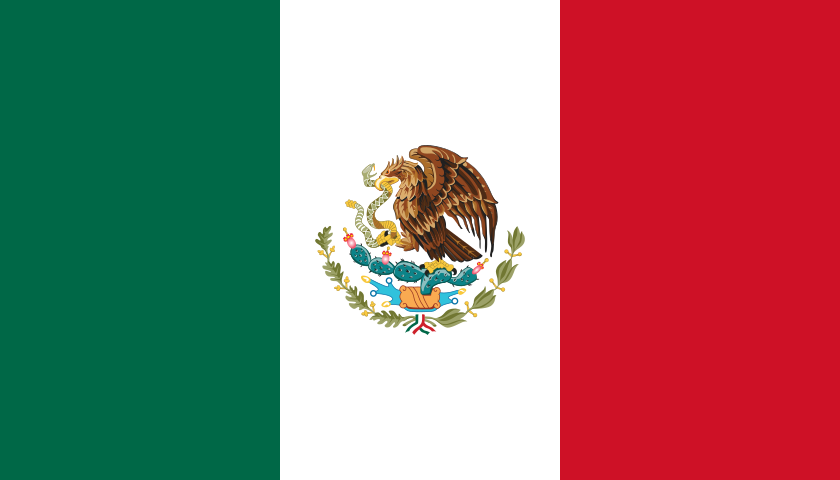 Guatemala
Capital: Guatemala 
Slightly smaller than Tennessee
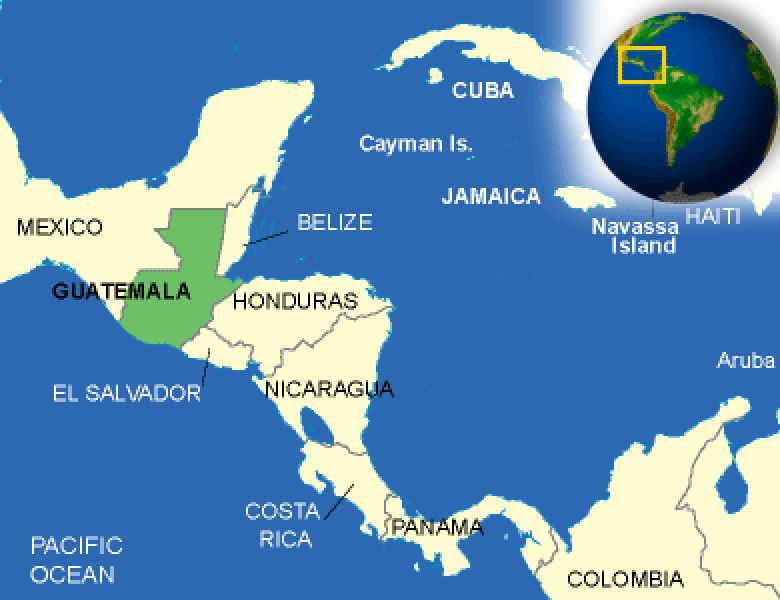 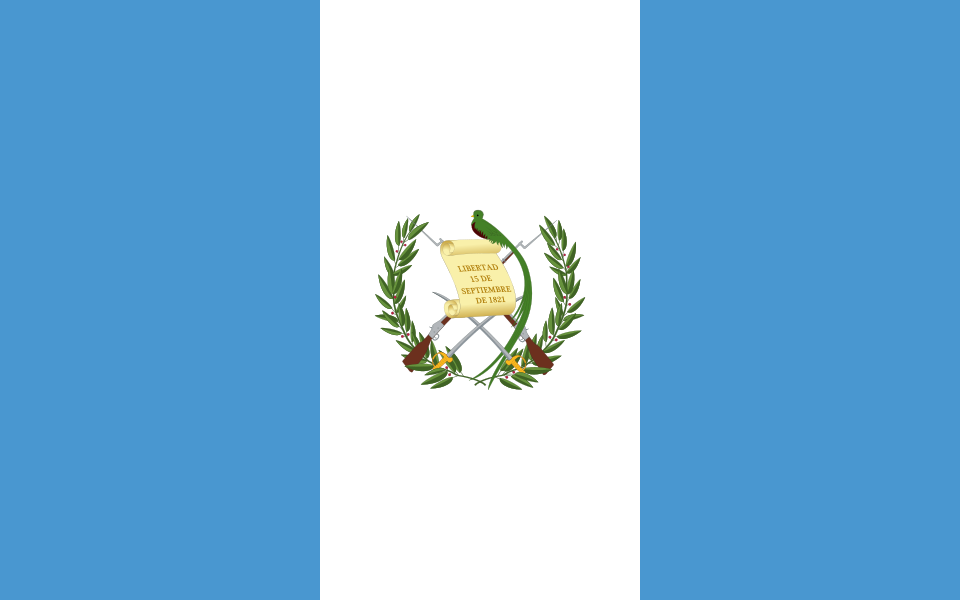 Belize
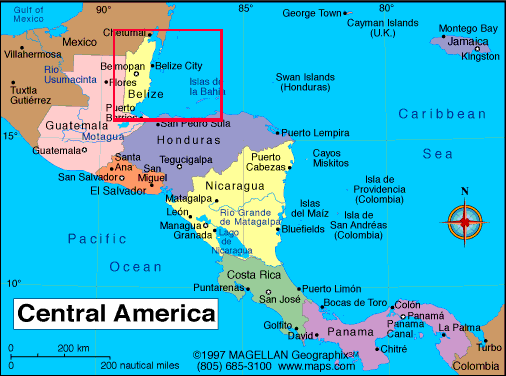 Capital: Belmopan
Roughly the size of Massachusetts
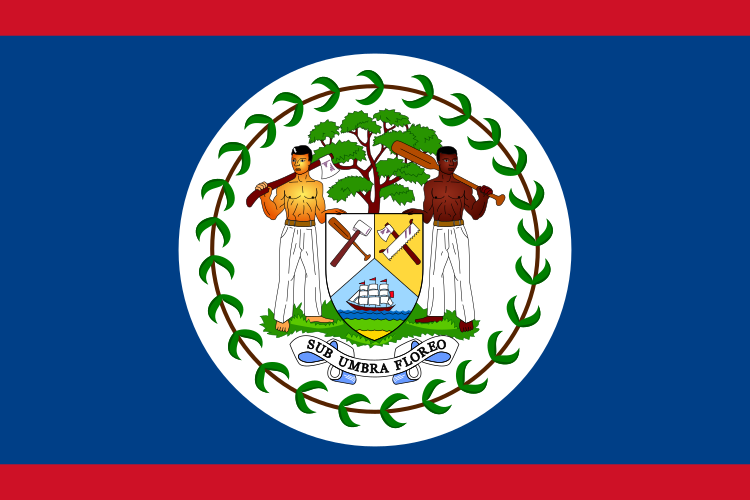 Honduras
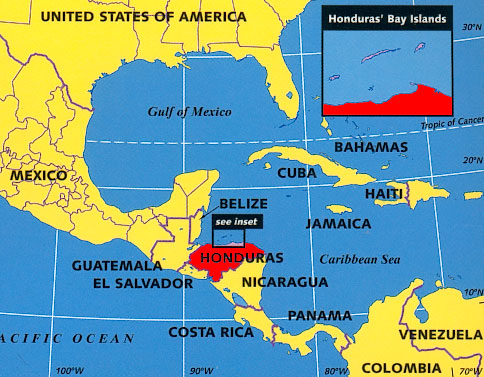 Capital: Tegucigalpa
Slightly larger than Tennessee
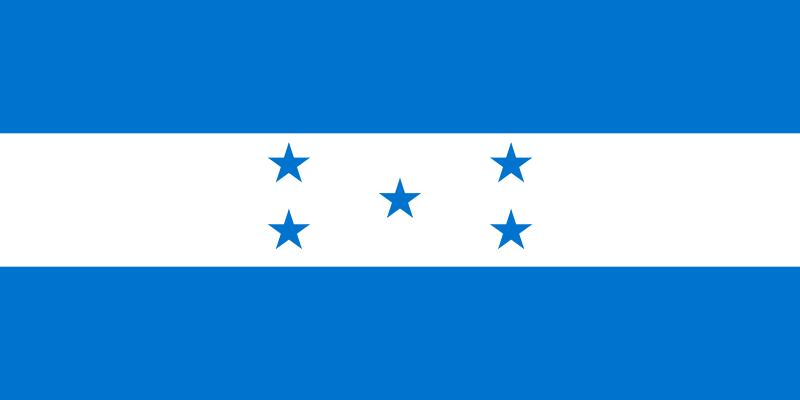 El Salvador
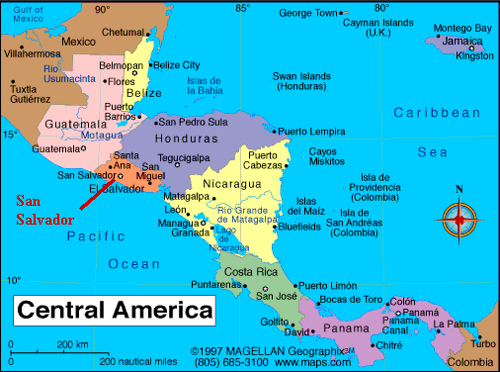 Capital: San Salvador
Smallest country in Central America
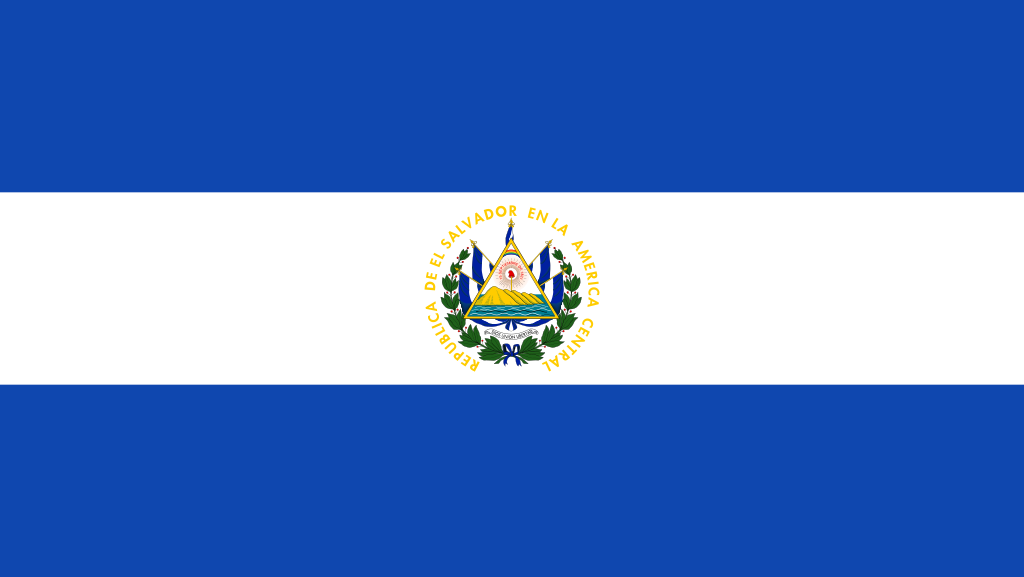 Nicaragua
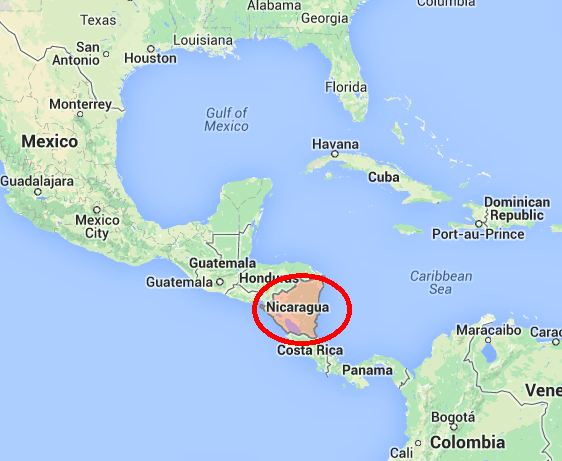 Capital: Managua
About the size of the state of New York
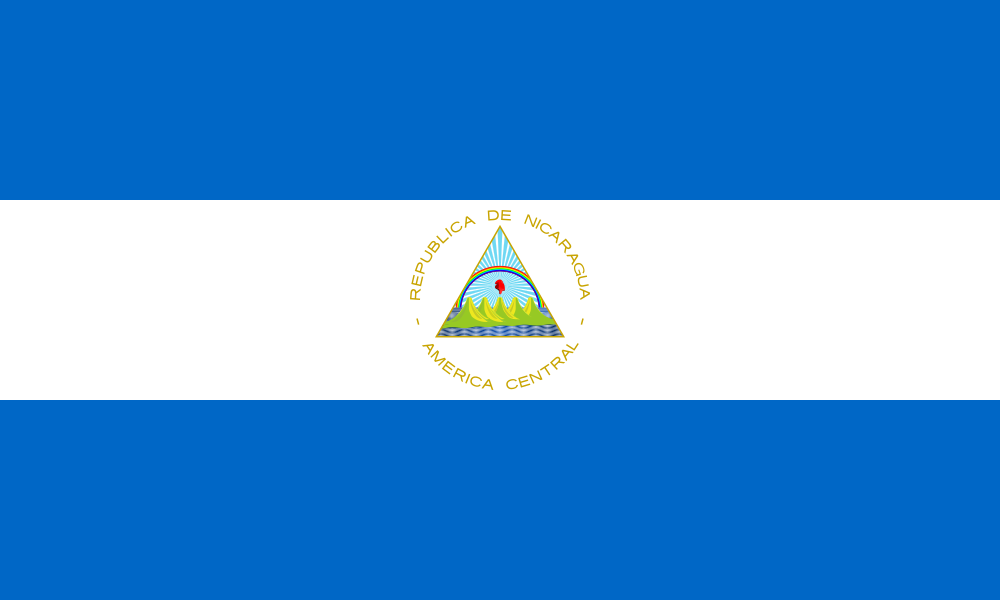 Costa Rica
Capital: San Jose
Slightly smaller than West Virginia
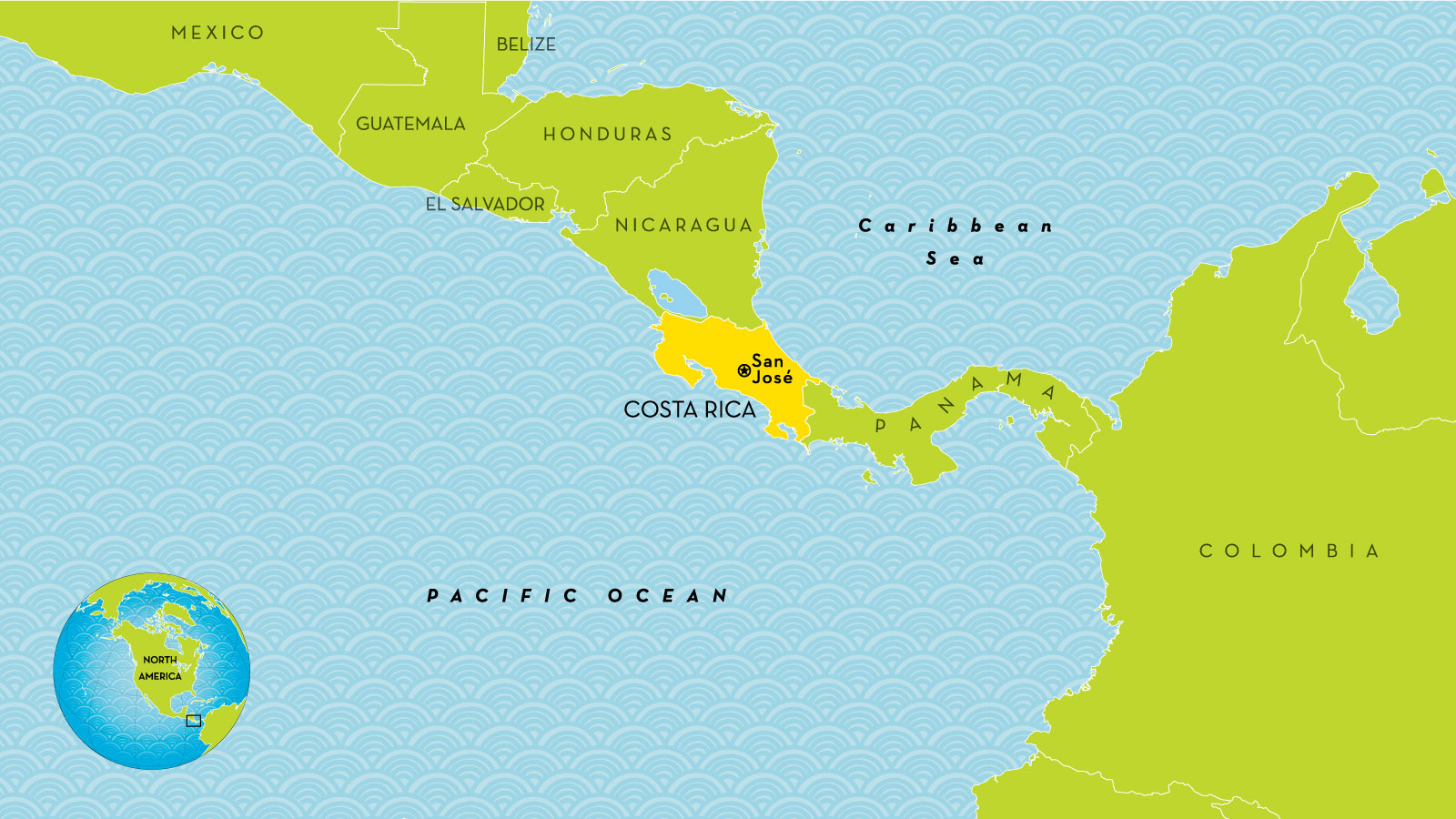 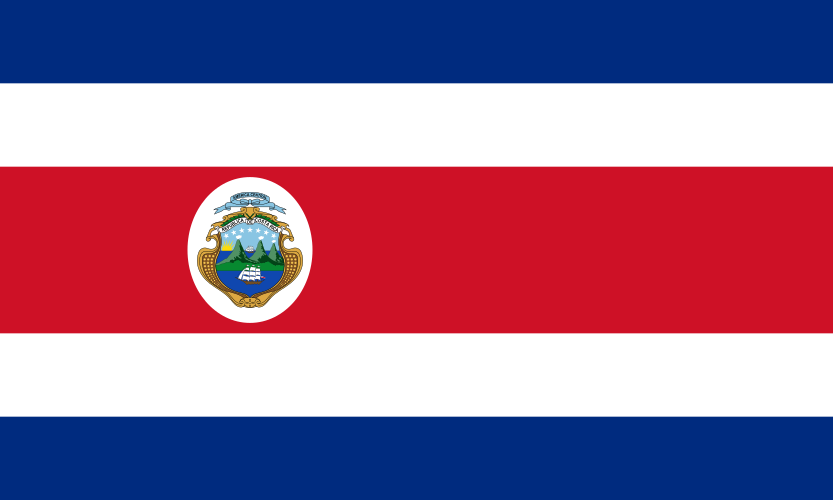 Panama
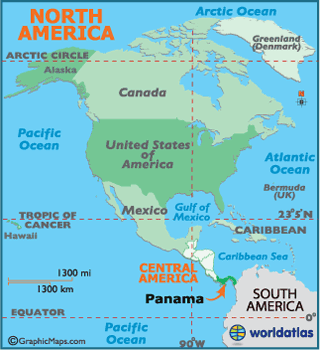 Capital: Panama City
About the size of South Carolina
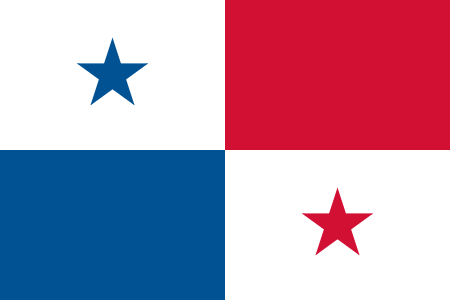 Cuba
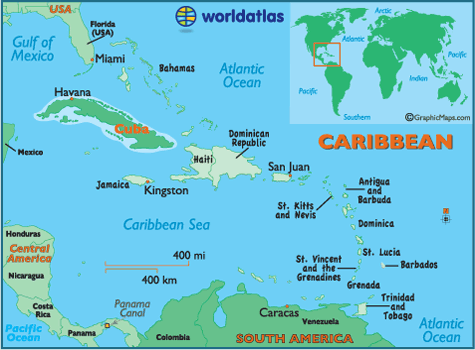 Capital: Havana
Largest in the Caribbean
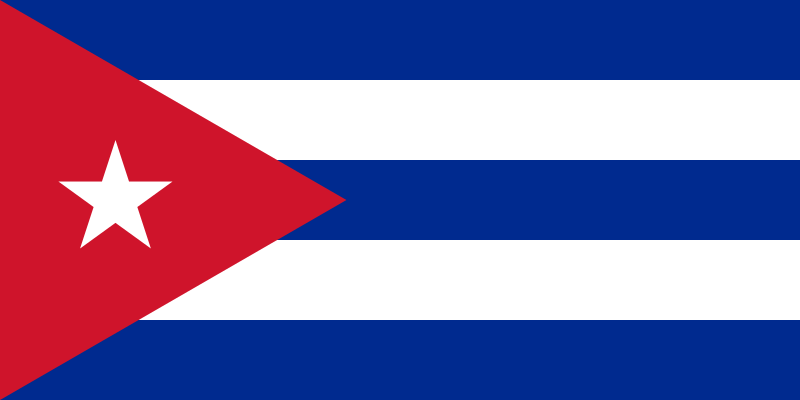 Haiti
Capital: Port-au-Prince
One half of the island of Hispaniola
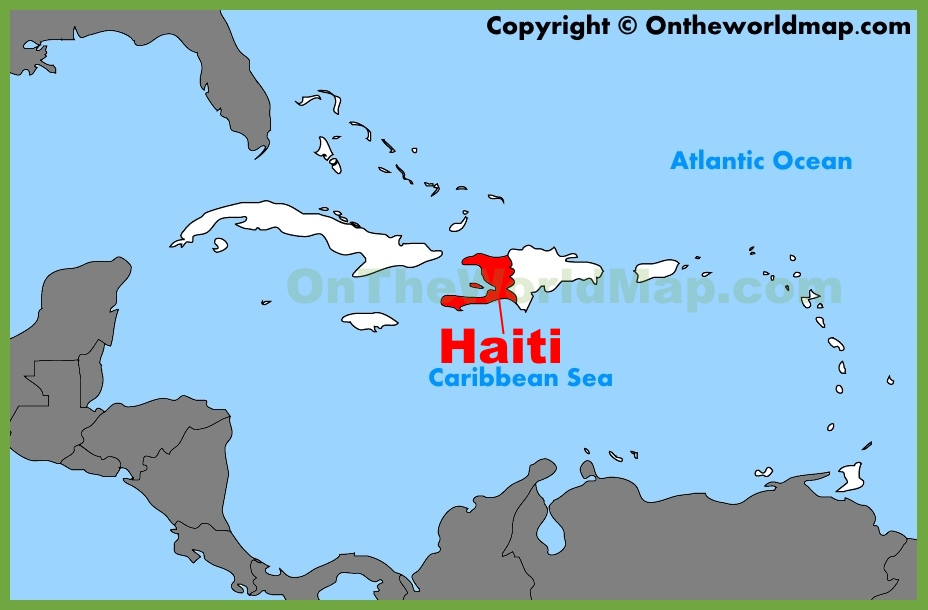 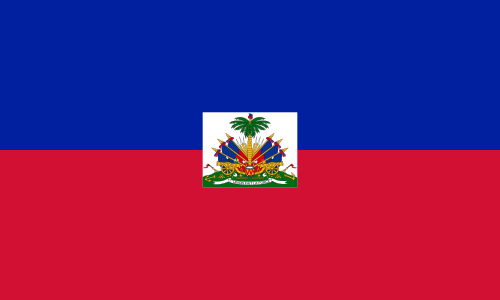 Dominican Republic
Capital: Santo Domingo 
One half of the island of Hispaniola
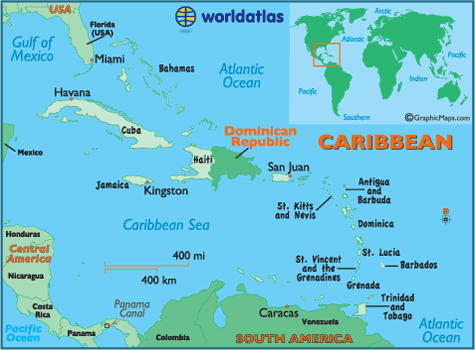 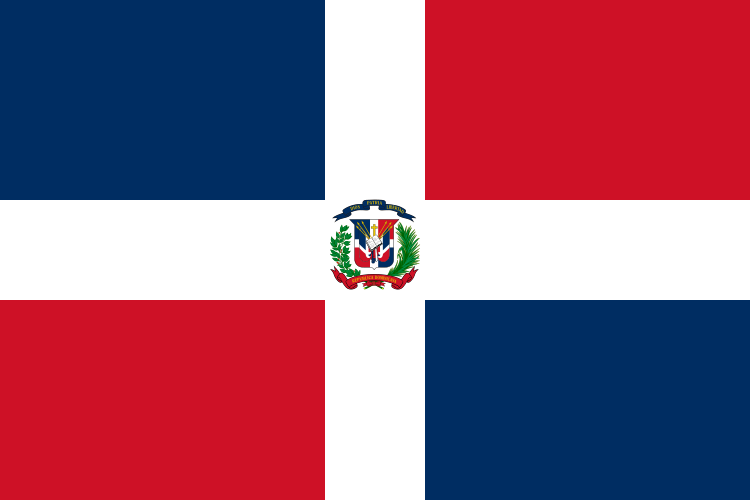 Jamaica
Capital: Kingston
One half of the island of Hispaniola
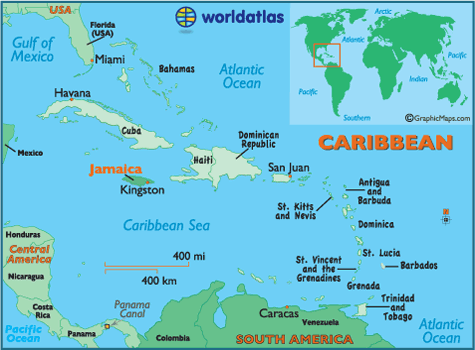 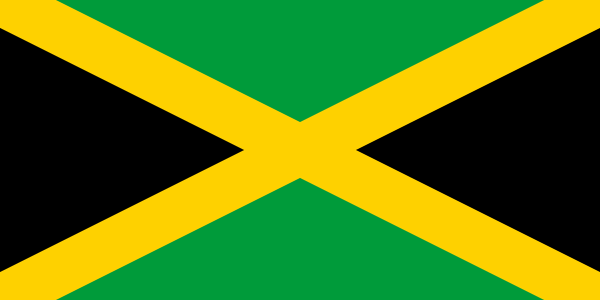 Puerto Rico
Capital: San Juan
A US territory
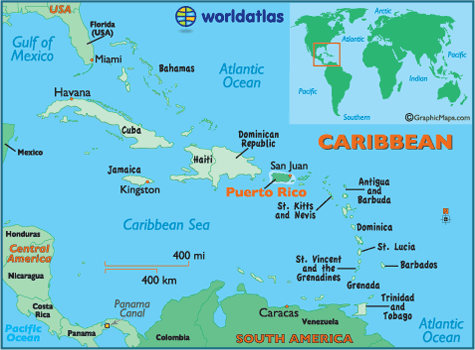 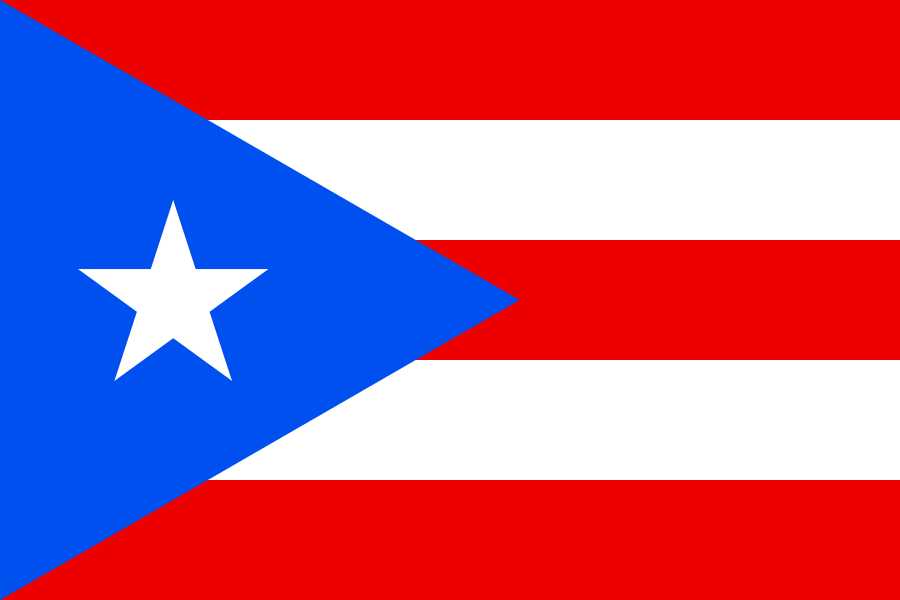 Lesser Antilles
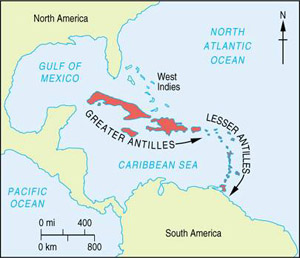 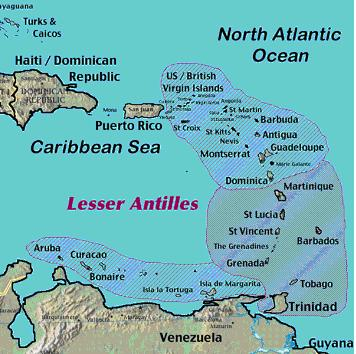